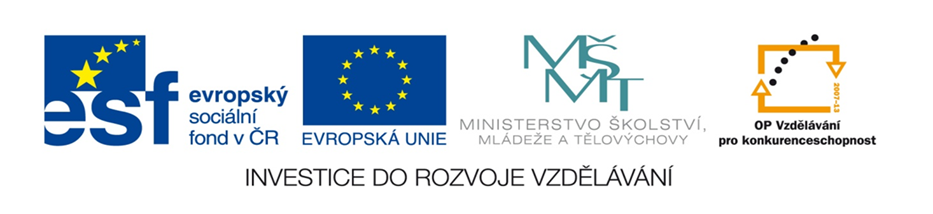 ELEKTROTECHNICKÉ MATERIÁLY
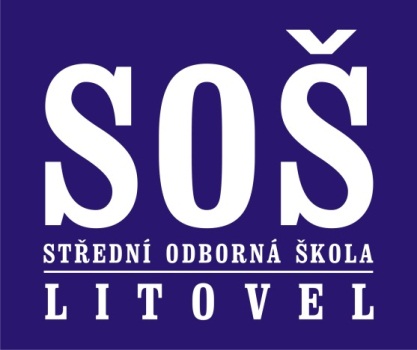 Název projektu:  Nové ICT rozvíjí matematické a odborné kompetence
Číslo projektu:  CZ.1.07/1.5.00/34.0228

Název školy:  Střední odborná škola Litovel, Komenského 677
Číslo materiálu:  III/2-15-02_ELEKTROTECHNICKÉ MATERIÁLY - vlastnosti
Autor:  Ing. Janyška Lubomír
Tématický okruh: Elektrotechnologie
Ročník:  I.
Datum tvorby:  1.12.2013
Autorem materiálu a všech jeho částí, není-li uvedeno jinak, je
						       Ing. Janyška Lubomír
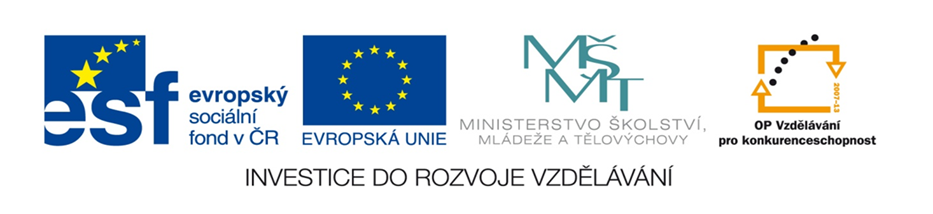 OVLIVŇOVÁNÍ VLASTNOSTÍ MATERIÁLŮ
Vlastnosti materiálů závisejí na složení, na vzájemném uspořádání částic, na struktuře a na fyzikálním stavu.
Každý materiál se skládá z určitých částic (atomů, molekul), které  vytvářejí strukturu a určují jeho charakteristické vlastnosti, z nichž vyplývají možnosti využití.
měď jako vodivý materiál
železo jako konstrukční a magnetický materiál
ZÁKLADNÍ NÁZVOSLOVÍ:
Technický materiál: vyrábí se ze základních surovin (např. kovy z rud). Vhodnými technologickými postupy se získá materiál požadované čistoty.
Nečistoty: jsou cizí látky v základním materiálu, které se do něho dostaly bez záměru výrobce. Zpravidla už v malém množství zhoršují vlastnosti materiálů, proto se je snažíme odstranit.
Příměsi: jsou cizí látky, které výrobce záměrně přidává do základního materiálu, za účelem zlepšení některé z jeho vlastností. V této souvislosti často vznikají slitiny s vyjímečnými vlastnostmi .
Součastná věda získala mnoho poznatků o souvislostech mezi složením a vlastnostmi materiálů, takže vhodným složením a  technologií zpracování  lze dosáhnout požadované vlastnosti vyrobeného materiálu.
Vlastnosti materiálu lze ovlivňovat:
Změnou složení (záměrně měníme složení tak, abychom dosáhli požadovaných vlastností).
Změnou struktury (lze jí dosáhnout vhodným technologickým postupem, např. žíháním nebo kalením, při určitém složení materiálu).
V technické praxi se oba uvedené způsoby často kombinují.
Druhy elektrotechnických materiálů
V elektrotechnické praxi se používá velké množství materiálů, které vyrábí hutnický a chemický průmysl.
U většiny materiálů, které se používajív elektrotechnice, se musí přizpůsobit jejich vlastnosti specifickým potřebám tohoto oboru.
Kromě běžných technických vlastností (mechanická pevnost, tvrdost, tepelná vodivost atd.) se vyžadují od materiálů pro elektrotechniku další vlastnosti, kterých se dosahuje použitím náročnější technologie.
Železo pro magnetické materiály musí mít kromě dobrých mechanických vlastností také vynikající magnetické vlastnosti
Měď na vodiče musí mít výbornou elektrickou vodivost.
Rozeznáváme tyto druhy elektrotechnických materiálů:
Vodivé materiály (vodiče)
Polovodivé materiály (polovodiče)
Nevodivé materiály (izolanty, dielektrika, nevodiče)
Magnetické materiály (magnetika)
Charakteristické vlastnosti materiálů
Každý materiál má vlastnosti, které určují jeho využívání v praxi. Materiály se hodnotí podle jejich vlastností (fyzikálních, chemických atd.).
Zpravidla se sledují tyto vlastnosti elektr. materiálů:
Mechanické - pevnost v tahu, ohybu a tlaku, tvrdost atd.
Tepelné - tepelná kapacita, součinitel tep. vodivosti atd.
Elektrické - rezistivita permitivita, elektrická pevnost atd.
Magnetické - permeabilita, koercitiva, remanentní indukce atd.
Chemické - odolnost proti kyselinám, proti zásadám, proti oxidaci atd.
Anotace:
Tato prezentace slouží k výkladu vlastností elektrických materiálů. Žáci na základě studia stanoví vlastnosti a funkce součástek a komponent pro elektrotechniku.
 Použité zdroje:     	IŽO, TEKELY Elektrotechnické materiály pro SOU SNTL
Autorem materiálu a všech jeho částí, není-li uvedeno jinak, je Ing. Janyška Lubomír